The Genesis of an Industry
1860: Lenoir-motorn

1865: Hugon-motorn

1870: Bisschop-motorn

 Utan kompression; Errani-Anders, Hock

Kompression: Million, de Rochas, Schmidt
Lenoirmotorn
Första IC-motorn i produktion
Elektrisk tändning-flera varianter
Cykel
Luft sugs in innan gas (“Soft” combustion)
Tid för mixning
Förbränning (tryck 0.75 bar -> 4 bar )
Expansion
Lenoirmotorn
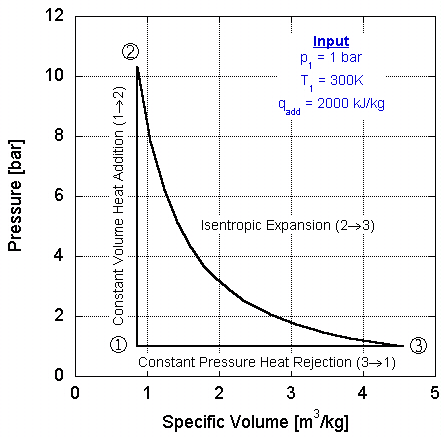 Lenoirmotorn
Problem:
Icke fullständig expansion, η=4-5%
80-90% värmeförluster, 53% till kylvattnet.
Värmeproblem(3hp = 1.3 m3 vatten)
Rengöring, underhåll, hög förbrukning
“Första” bilen (1863) – 3h runt Paris. Även båt.
Hugonmotorn
Lenoir utan eltändning. Tidigare förbränning, bättre expansion
Hugon ventil med “Barnett’s trapped-flame”
Flamm-tändning framtiden(i 20-25 år)
Mixning utanför cylindern
20%-lägre förbrukning än Lenoir. “Stratifierad”
Vatten i cylindern för att få ner temperaturen.
Hugonmotorn
Bisschopmotorn
Mest framgångsrika icke-komp.motorn
3 år efter Otto och Langen
P≤0.33hp, billig i drift
Kompakt, luftkyld.
Pålitlig (47 dagar)
Icke-kompressions bensinmotorer
Errani-Anders
Flytande bränsle, blandning i cylindern
Elektrisk tändning
Lenoir/Hugon cykel
Hock
Liknande Errani-Anders
Bränsle i flytande och gasform
“Eldkastare”
Kompressionsmotorer
Million
Kompressionsmotor
Homogen blandning


De Rochas
Schmidt